1
ECM 104 - Protecting your Content
Demystifying Data Loss Prevention (DLP) in SharePoint
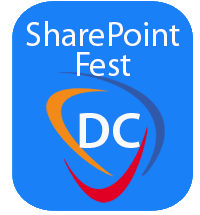 Paul Papanek Stork
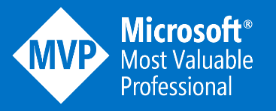 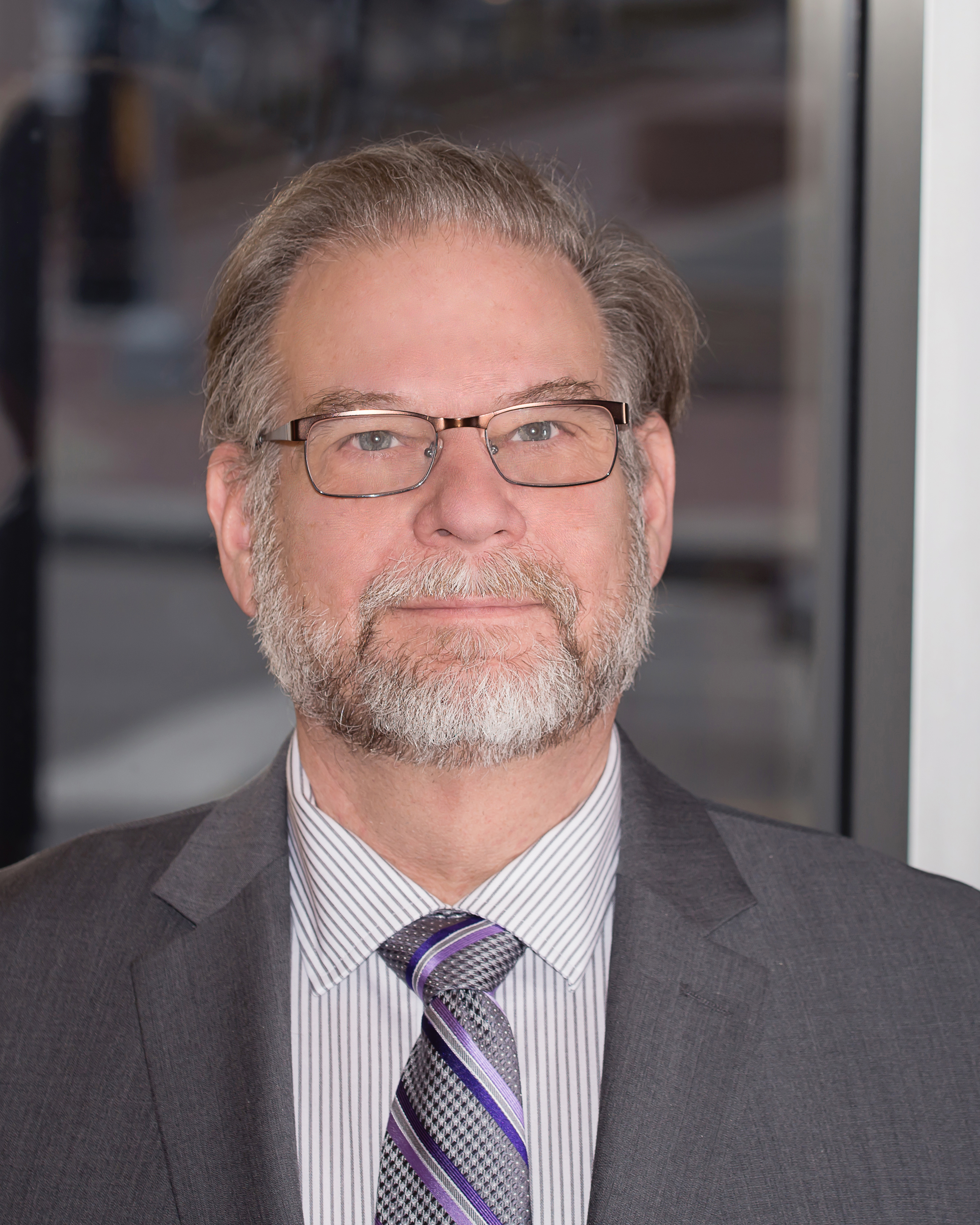 Principal Architect





Blue Chip ConsultingGroup
http://www.bluechip-llc.com
Author

Developer’s Guide to WSS 3.0
MOSS 2007 Best Practices
MCTS: WSS 3.0 Configuration Study Guide (70-631)
SharePoint 2010 Development for Office 365
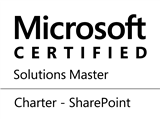 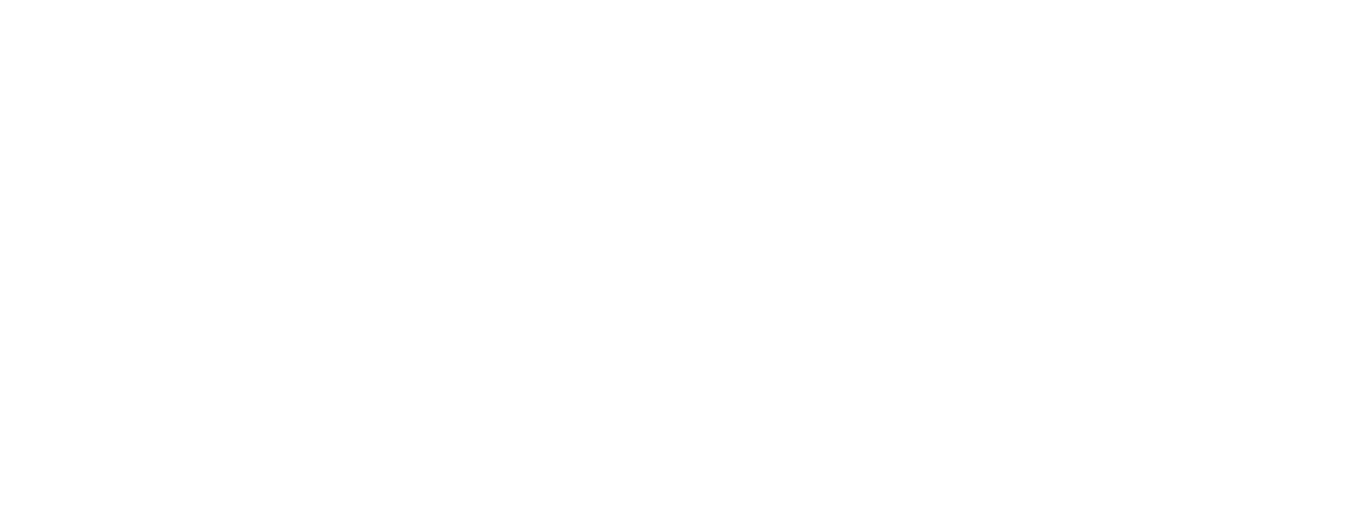 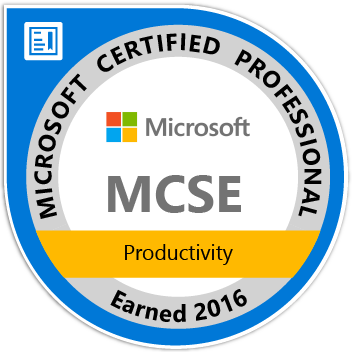 Microsoft Community Contributor

Technet Forums
MSDN Forums
Yammer Groups
Contact Information

Email:     Paul.Stork@bluechip-llc.com
Blog:   http://dontPaPanic.com/blog
Twitter:     @PStork
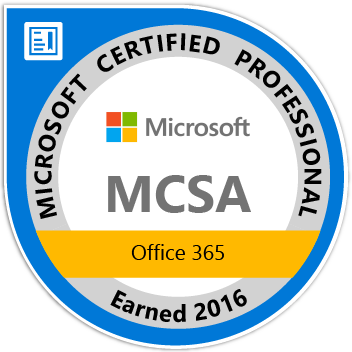 [Speaker Notes: Principal SharePoint Architect for BlueChip Consulting Group
http://www.bluechip-llc.com
SharePoint MVP for 9 years
SharePoint Microsoft Certified Master
Author
Developer’s Guide to WSS 3.0
MOSS 2007 Best Practices
MCTS: WSS 3.0 Configuration Study Guide (70-631)
SharePoint 2010 Development for Office 365 
Contact Information
Email: Paul.Stork@bluechip-llc.com
Blog: http://dontPaPanic.com/blog
Twitter: @PStork]
Agenda
What is Data Loss Prevention (DLP)?
Compliance Center and eDiscovery Center
How Does it Work?
DLP Queries & Policies
DLP Templates
Actions
Can I create custom DLP Templates, Queries, and Policies?
Office 365 vs. SharePoint 2016
4
What is Data Loss prevention?
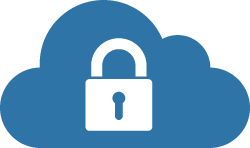 Data Loss Prevention (DLP) - a strategy for controlling dissemination of sensitive
Data Loss Prevention Types
In Use
In Motion
Exchange 
At Rest
SharePoint On-Premises
5
Foundation Concepts
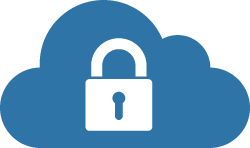 DLP in Exchange since 2013
Recently added to SharePoint 2016 & SharePoint Online
Personally identifiable information (PII) = Sensitive Information
Not a replacement for Records Management
Identified during Search Crawl processing
DLP Processing in SharePoint 2016
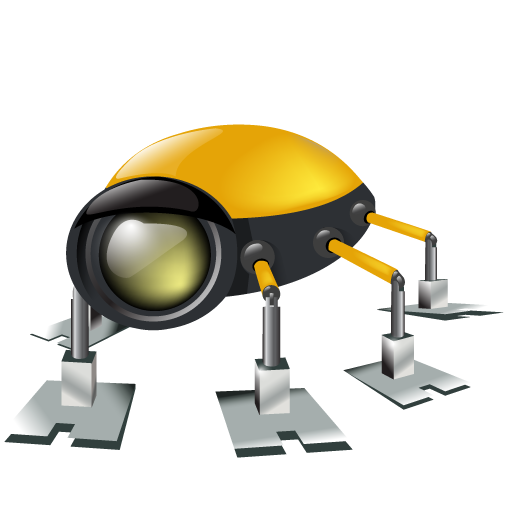 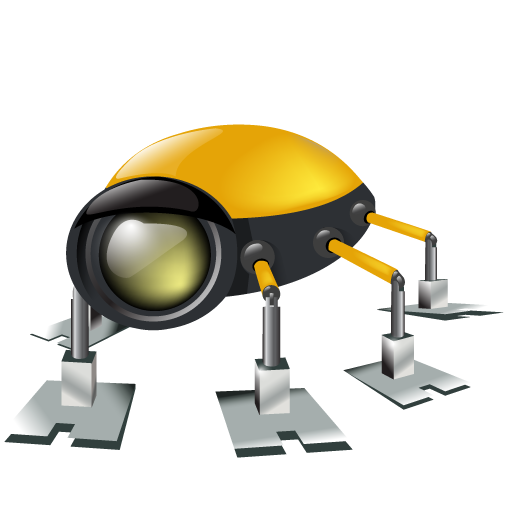 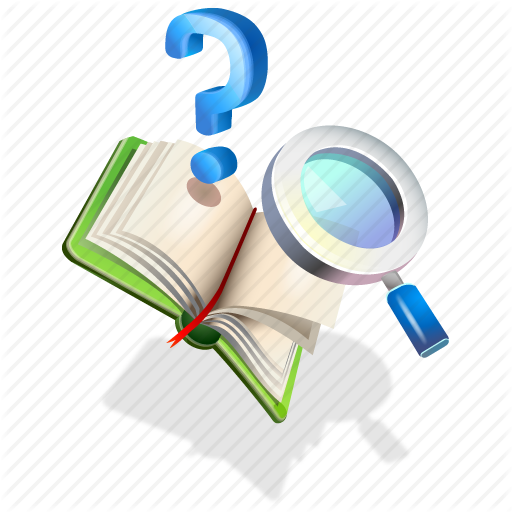 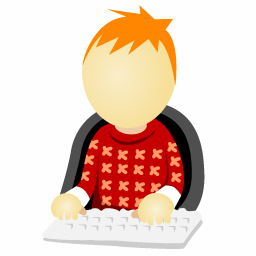 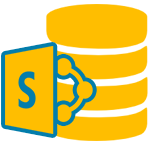 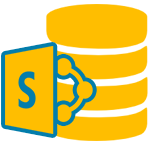 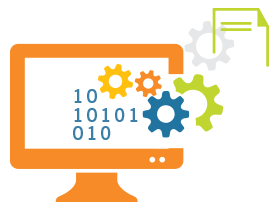 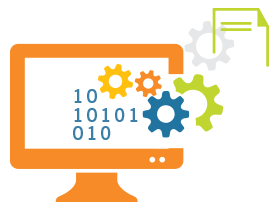 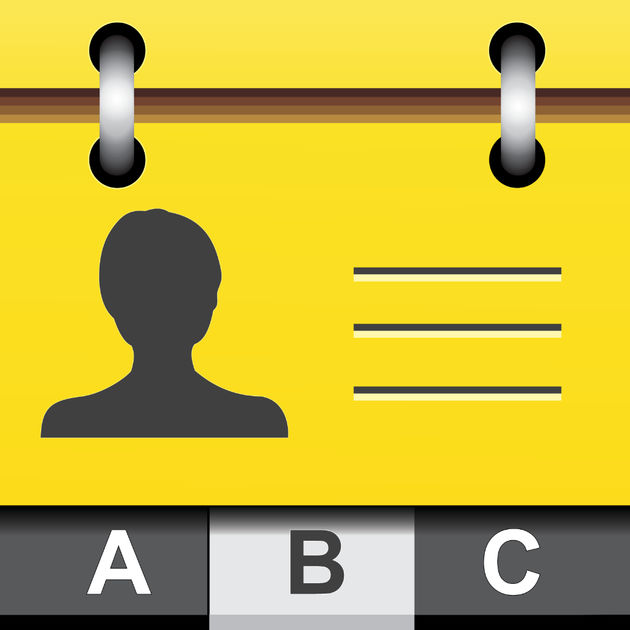 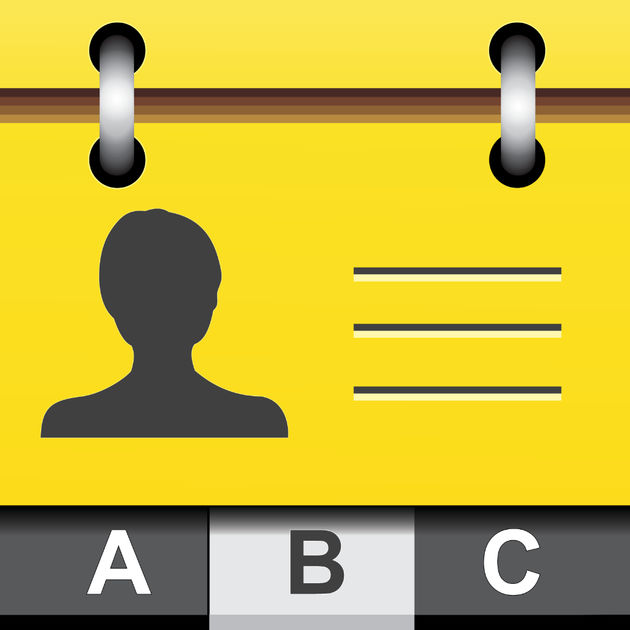 Content 
Sources
Content 
Sources
Query
Crawler
Crawler
Content Processing
Content Processing
Index
Index
User
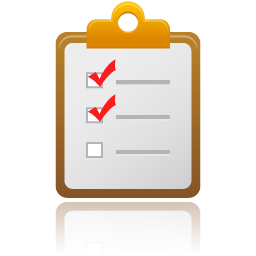 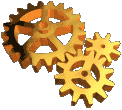 Unified Policy Processing Tasks
Policy Definitions
[Speaker Notes: Typically Search works like this
Backend
You have searchable content 
It is crawled – goes in the content and capture all the information
Content processing will analyze and apply exclusion and pass to index
Front End
A user makes a query
The query searches the index for the information and responds back to the user

DLP creates uses the Policy Definition
Looks for information in the index.
You need to have the information in the index before you can apply policies to it
*** If you don’t search a site collection you can’t ’’ apply policies to it.
        If you are doing daily crawls, you could have a gap of 24 hours before it is indexed.]
7
Sensitive information types
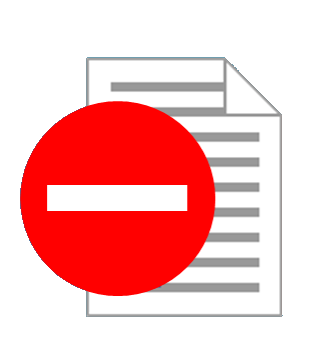 Sensitive Information types contain
A formatted or unformatted pattern (regex)
Proximity to a keyword (like SSN or Social Security Number)
Sensitive Information Type Examples
Personal Identifiable Information (PII)
Credit Card Numbers
Social Security Numbers
Bank Account Numbers
Passport Numbers
Driver’s License Numbers
https://technet.microsoft.com/en-us/library/jj150541(v=exchg.160).aspx
DLP queries & Policies
Compliance Center & eDiscovery Center
[Speaker Notes: &]
DLP Queries
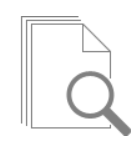 DLP Queries
Find content that contains sensitive information 
Understand your risks & security exposure
Determine the location of content that your DLP policies need to protect
Where to create them?
Office 365 - Security and Compliance Center
SharePoint 2016 - eDiscovery Center
DLP Policies
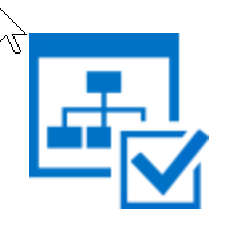 DLP Policies – Compliance Center
Contain a Policy Template
Rule definition based on the Policy Template
Actions taken in Response to the Rule
Where to create them?
Office 365 - Security and Compliance Center
SharePoint 2016 - Compliance Center
11
Other Policies
Deletion Policies
Delete documents after a specified period of time
Similar to Retention Policies in Document Libraries
Assigned the same way as DLP Policies
https://blogs.msdn.microsoft.com/mvpawardprogram/2016/01/13/data-loss-prevention-dlp-in-sharepoint-2016-and-sharepoint-online/
[Speaker Notes: DLP Policies: Use the Compliance Policy Center site collection to notify end users and administrators when documents with sensitive information are stored in SharePoint and automatically protect the documents from improper sharing. You can also create basic policies that allow you to delete content in OneDrive for Business much like you can with standard retention policies. The policies allow you to ensure that your SharePoint investment is providing the security and compliance posture that modern organizations require forr their digital systems.]
Creating Compliance Policy & ediscovery Centers
DLP Policy Templates
Identifies specific types of sensitive information 
Correspond to common regulatory requirements
Implement regional differences
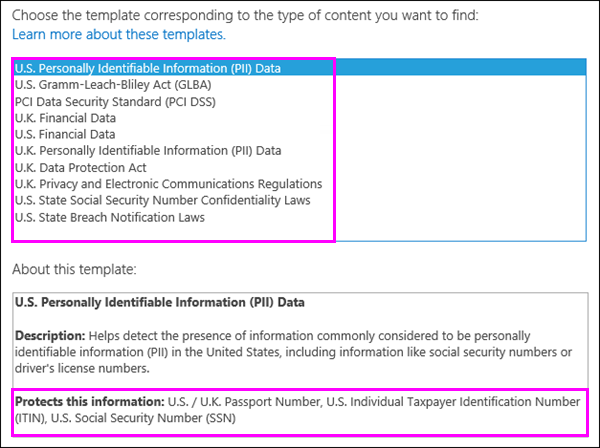 [Speaker Notes: When you create a DLP query or a DLP policy, you can choose from a list of DLP templates that correspond to common regulatory requirements. Each DLP template identifies specific types of sensitive information – for example, the template named U.S. Personally Identifiable Information (PII) Data identifies content that contains U.S. and U.K. passport numbers, U.S. Individual Taxpayer Identification Numbers (ITIN), or U.S. Social Security Numbers (SSN).]
Creating a DLP query
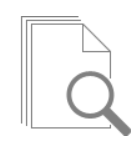 Based on a DLP Policy Template
Numerical Threshold of Sensitive Information items
Confidence level – (Office 365 only)
Refine Query using
Date Range
Author/Sender
Query Scope limited by location
Filter based on SharePoint metadata 
like Author, Content Class or Content Type
Context – Shared Internally or Externally (Office 365 only)
Creating a DLP Query
Creating a DLP Policy
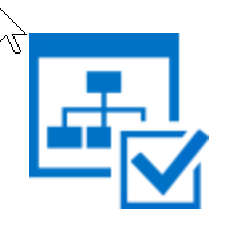 Based on a DLP Policy Template
Conditions that the content must match before the rule is enforced
Numerical Threshold of Sensitive Information items
Context – Shared Internally or Externally (Office 365 only)
Actions that you want the rule to take 
Send an Incident report by email
Display a Policy tip to the user
Block access to the document
Policy Tips
Policy Tip - A notification or warning that appears when someone is working with content that conflicts with a DLP policy
Used to Increase awareness
Can be used to override DLP policy blocking
Valid Business reason
False Positive
Creating a DLP Policy
19
Applying a DLP Policy
Assigned to a Site Collection
By URL
By Title
Assigned to a Site Template
A specific Site Template
OneDrive for Business Template (applies to all OneDrive sites)
Other Settings
Default Policy
Mandatory Policy (only one policy allowed)
[Speaker Notes: 5 timer jobs involved

Compliance Dar Task House KeepingCompliance High Priority Policy ProcessingCompliance Dar ProcessingCompliance Policy ProcessingUnified Policy OnPrem Sync Job]
Assigning a DLP Policy
Administering DLP
SharePoint 2016 & Office 365
[Speaker Notes: &]
View DLP Events in the Usage Logs
View DLP policy activity in the usage logs
Example - view the text entered by users when they override a policy tip or report a false positive.
Enable the option in Central Administration 
Monitoring > Configure usage and health data collection > Simple Log Event Usage Data_SPUnifiedAuditEntry).
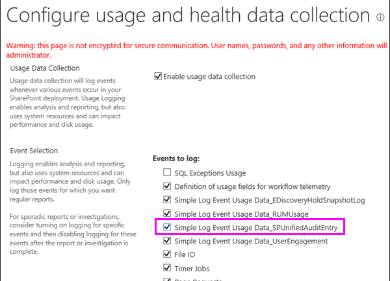 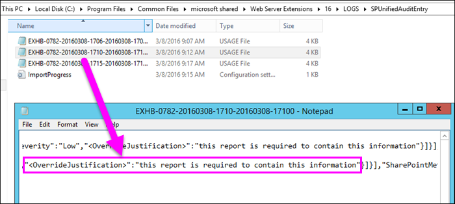 [Speaker Notes: You can view DLP policy activity in the usage logs on the server running SharePoint Server 2016. For example, you can view the text entered by users when they override a policy tip or report a false positive.

First you need to turn on the option in Central Administration (Monitoring > Configure usage and health data collection > Simple Log Event Usage Data_SPUnifiedAuditEntry). For more information about usage logging, see Configure usage and health data collection.]
23
Office 365 vs. SharePoint 2016
Office 365
SharePoint 2016
Security & Compliance Center
Activity Alerts
Compliance Roles
DLP Policies
Deletion Policies
Audit Log search
Sensitive Information Queries
Compliance Center
DLP Policies
Deletion Policies
eDiscovery Center
Sensitive Information Queries
Individual Sites
Audit Log search
24
Hybrid Audit Logging
Search file access activities 
Office 365
On-premises SharePoint 2016
Configure 
Office 365 - Turn On Audit Log Search Recording in Compliance & Security Center
On-Premises – Configure Usage and Health Data Collection in Central Admin
Enable Hybrid Audit Logging in Hybrid Picker
Limitation
Cannot Create Custom Rules
1 Policy Center Per Web Applications
No “Clean” PowerShell CMDLETS for Automation
One-to-one Site Collections & Policy Mappings
Hybrid Does not Work That Well… 
Systems actions – Blocking, flagging, etc. works by timer jobs
Office 365 cannot access On-Premises timer jobs
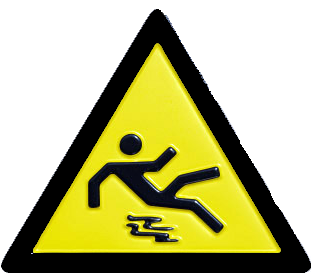 Office 365  security & Compliance Center
27
Other Talks at SharePoint Fest
SPT 106 – Panel: Accessibility Challenges and Compliance Risks… - Bruce Stover
SPT 202 – Demystifying Governance – Geoff Ables
SRC 202 – Developing Your own Query Magic in SharePoint Search – Virgil Carroll
SRC 203 – Pro Tips for Getting the Most out of Search and Discovery – Paul Olenick
28
Additional resources
DLP Sensitive Information Typeshttps://technet.microsoft.com/en-us/library/jj150541(v=exchg.160).aspx 
Create a DLP policy in SharePoint Server 2016https://support.office.com/en-us/article/Create-a-DLP-policy-in-SharePoint-Server-2016-0bd9c41e-8ed4-4cd5-b4e8-0c0f66d8d538?ui=en-US&rs=en-US&ad=US
Surveys
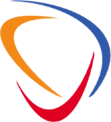 Learn from the Top SharePoint Experts
Feedback Please!
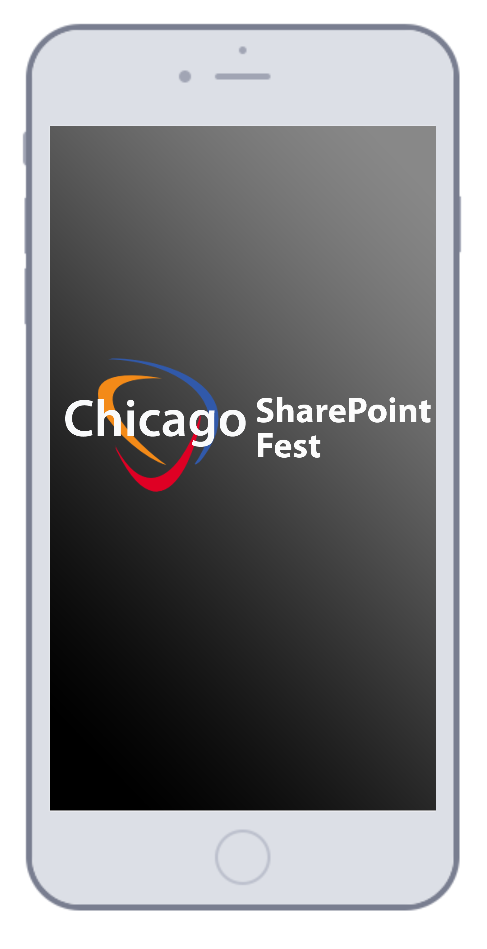 Session Surveys via Event App
Select “Schedule” -> Select Session               -> Scroll to “Session Survey”

Download the App:
Event URL https://crowd.cc/spfdc17 
Your App URL https://crowd.cc/s/zN7K  
Or search for “SharePoint Fest” in                           App Store
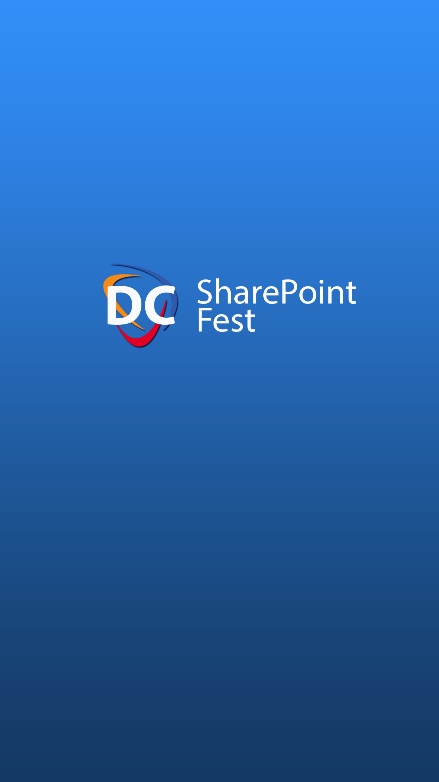 SharePoint Fest
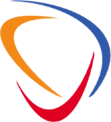 29
WWW.SHAREPOINTFEST.COM
DC 2017
Questions?
Contact Information
Email: Paul.Stork@bluechip-llc.com
Blog: http://dontPaPanic.com/blog
Twitter: @PStork